Camera Installation Guide w/ SmartNav 2.0
Parts required to order from PACCAR Parts

1x PP207020 Adaptor Harness.  This allows up to 4 cameras to be connected
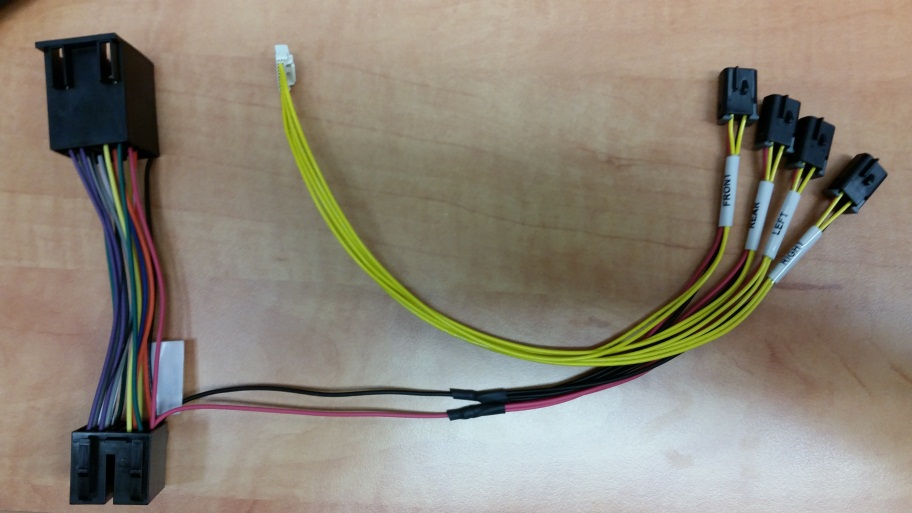 Adaptor Harness PP207020
Two Camera Vendors via PACCAR Parts
Pana-Pacific
Left, Right, Forward, and Back-up Camera available
Installation Instructions – See following slides
Velvac Camera Kits
Left, Right, Forward, Camera available
Installation Instructions – See following slides
Pana-Pacific Cameras/Jumpers Through PACCAR Parts
Cameras
Available Camera kits.  Kits include a camera and extension harness.
PP807032 – Front Camera with 16 ft cable
PP804395 – Rear Camera with 70 ft cable
PP804396 – Right Side Camera with 16 ft cable
PP804397 – Left Side Camera with 16 ft cable
Jumpers
Extension cables are available if a longer length is required:
RRC-10: 10 ft extension
RRC-1: 16 ft extension
RRC-35: 35 ft extension
RRC-70: 70 ft extension
Velvac Cameras/Jumpers Through PACCAR Parts
Velvac Cameras/Jumpers Through PACCAR Parts
Velvac Cameras/Jumpers Through PACCAR Parts
Camera Installation Block Diagram
Adaptor Harness
PP207020
PP207020 Adaptor Harness Plugs into Back of the Head Unit. 
The existing harness plug connects to the PP2010220 Adaptor Harness.
Existing Harness connection
Display DEA 600 connection
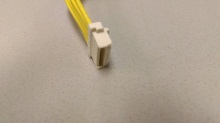 4x Camera Inputs
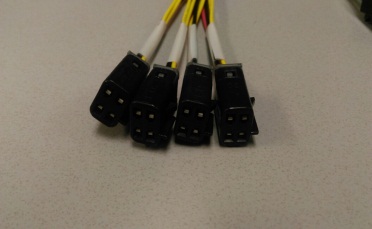 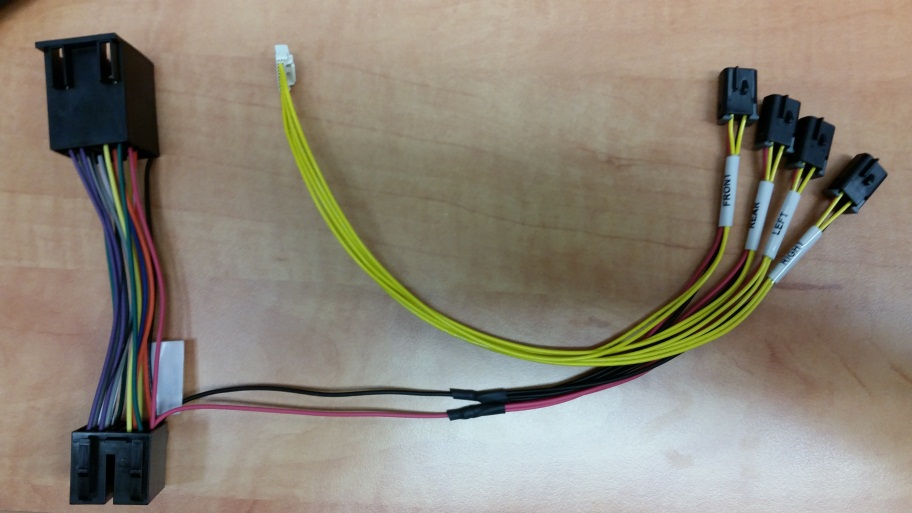 Radio Head Unit DEA 610 connection
Adaptor Harness PP207020
Connection Display DEA 600
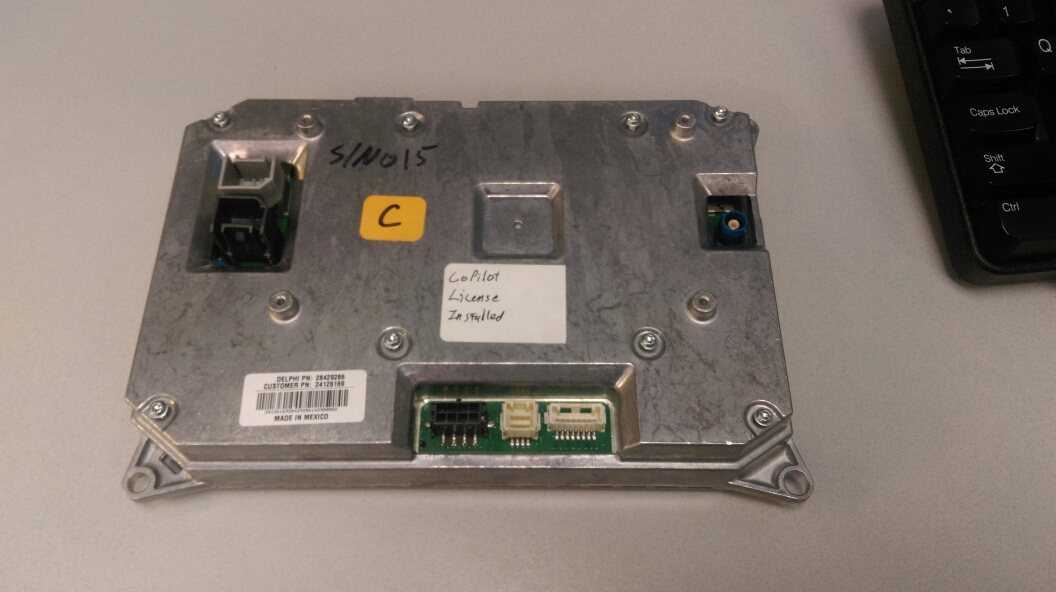 Display DEA 600 connection
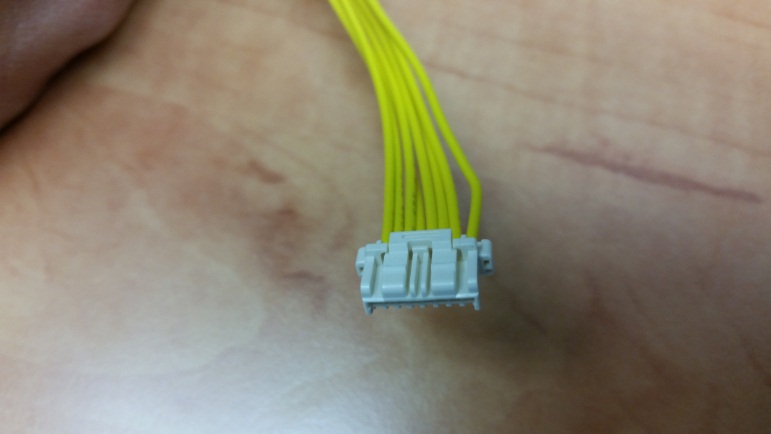 Display DEA 600 connection
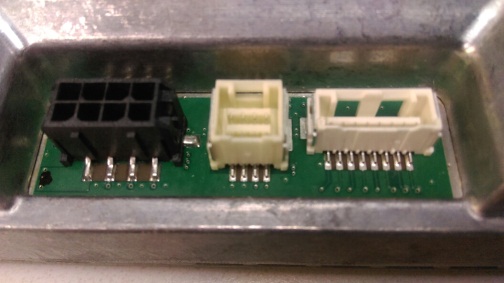 Adaptor Harness PP207020
Connection Radio Head Unit  DEA 610
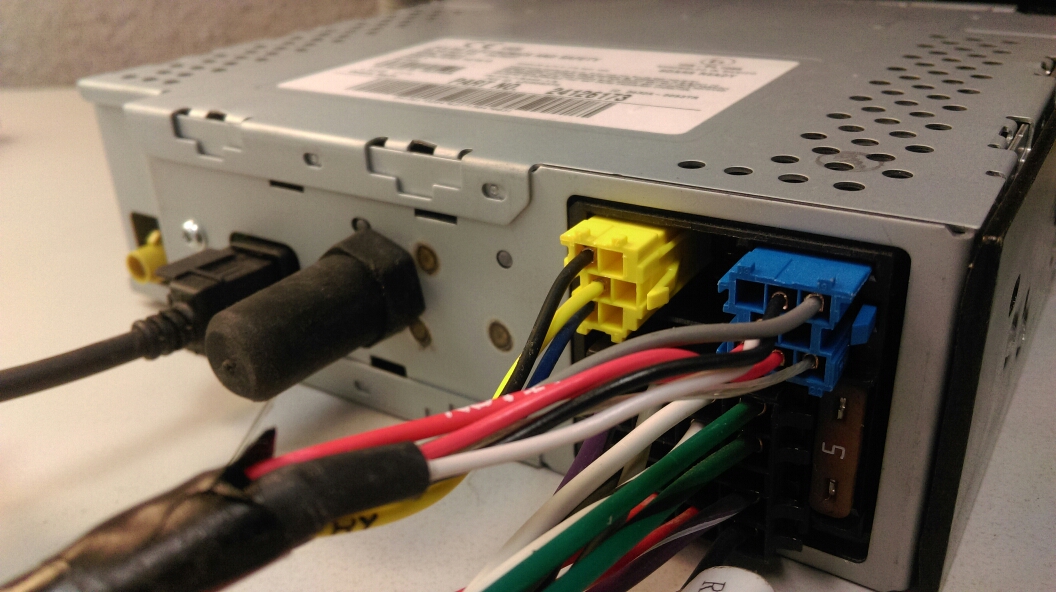 Radio Head Unit DEA 610 connection
P92-8917
Camera Connections4x Camera Inputs
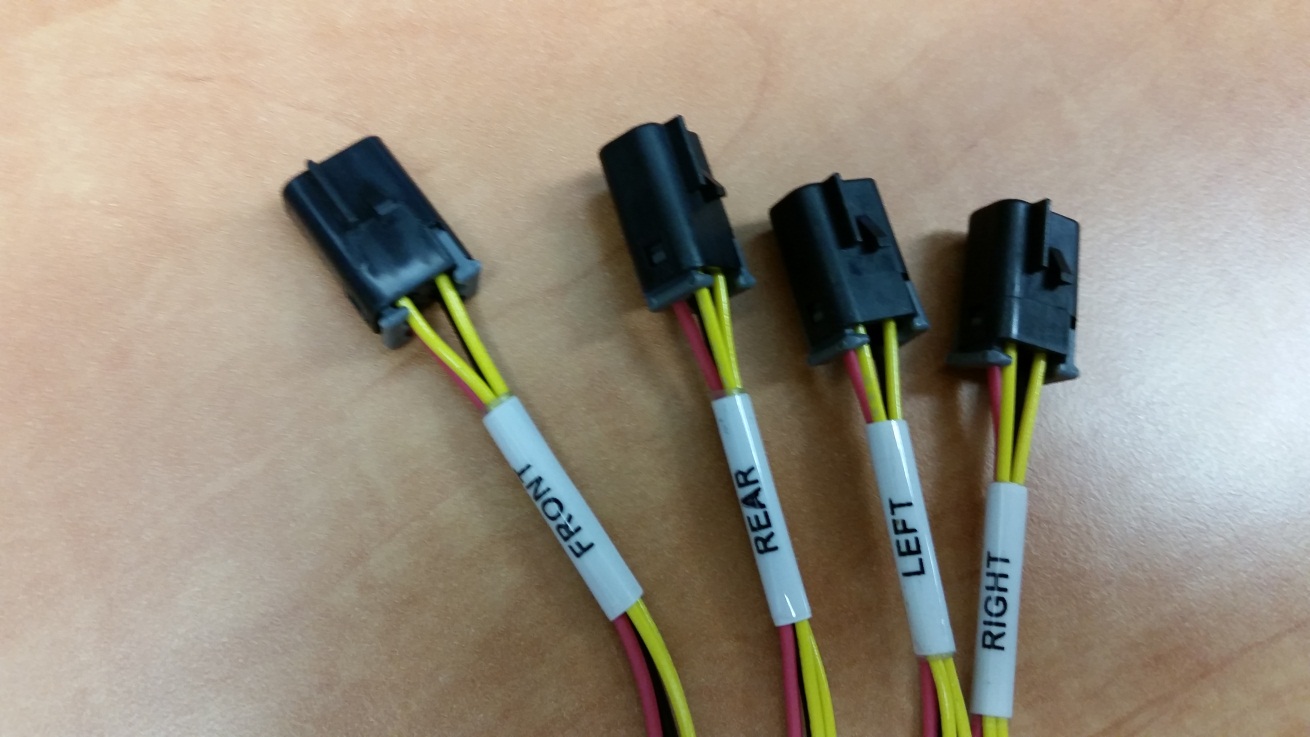 Camera Configuration Options
Camera
Video Input 1 – Reverse (Back-up) Camera
Video Input 2 – Forward Facing Camera
Video Input 3 – Right Turn Camera
Video Input 4 – Left Turn Camera
Cameras can be configured to be selected manually or Automatically (Via J1939 CAN Messages)
In Manual mode the user select the camera view
In Auto mode the camera view is selected automatically depending on the truck state
Left turn signal active
Right turn signal active
Reverse active
Front default
Note the user may manually select the camera view when left, right turn signal or reverse is not active
Camera Views
Select camera views in “Home” screen to access the available camera views
Camera Display Activation DEA 600
To configure the cameras within the DEA 600 Display

Enter camera views application select the desired camera view and activate “ON”
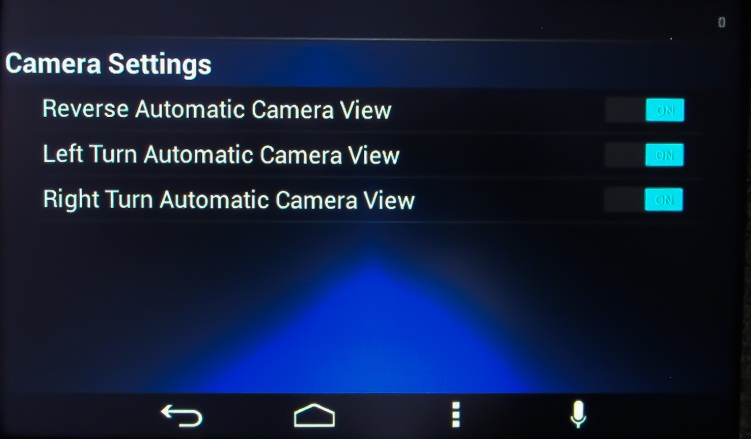 Camera Display Activation DEA 600
To configure the cameras within the DEA 600 Display
Enter the Advanced Menu and follow the steps:

Simultaneously select the following hard keys Home  & Brightness . Hold for greater than 8 seconds. The display will enter the “Advanced Menu”
Scroll down to page 2
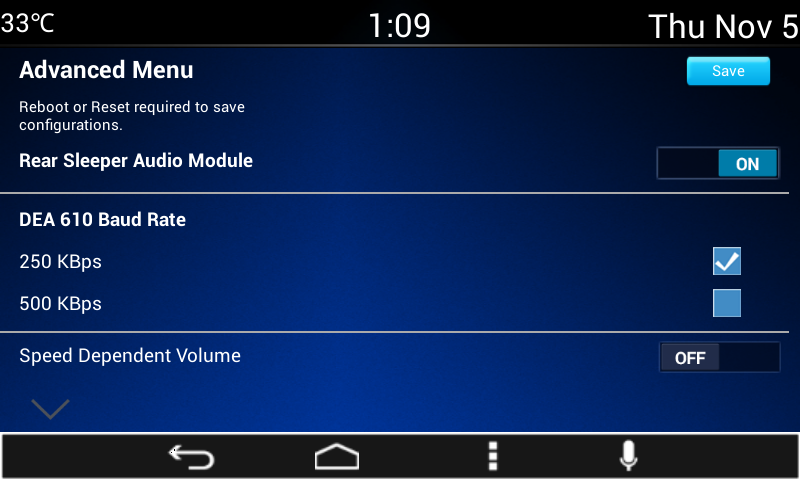 Camera Display Activation DEA 600
Page 2 Select Camera Required
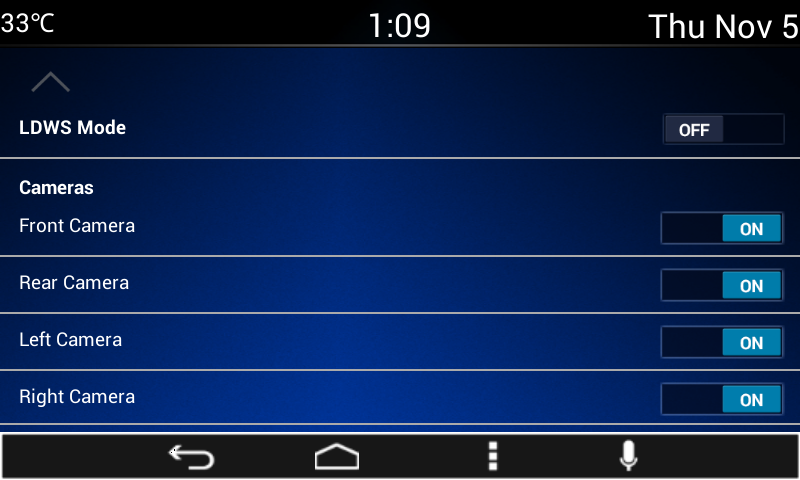 Camera Display Activation DEA 600
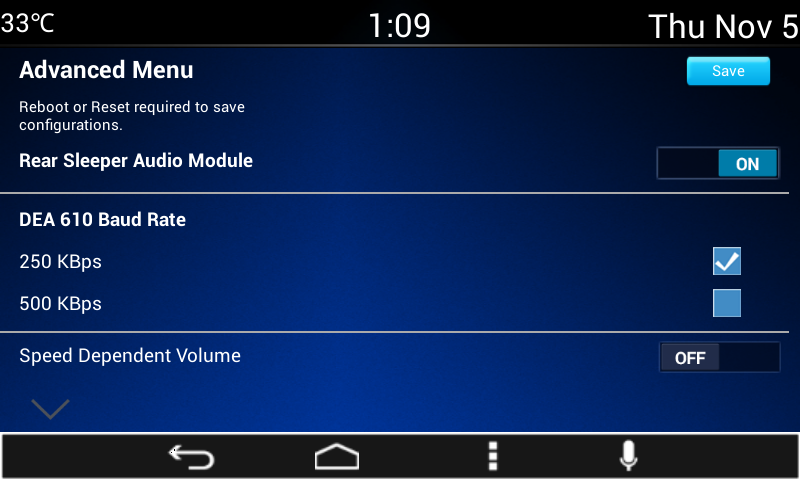 Scroll up to page 1
Select “SAVE”
Pop Up Save Configuration appears “OK” or “Cancel” Select “OK”
System Reboots
Cameras are now active and manually selectable within the camera view menu
Completed
To set Cameras to Auto follow the steps above and continue the procedure using ESA. The ESA process is described in the next slides
Camera Views
To activate a camera view, select the Forward, Right, Left or Reverse  soft key indicated on the display truck graphic
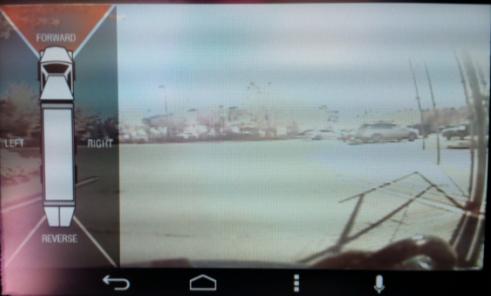 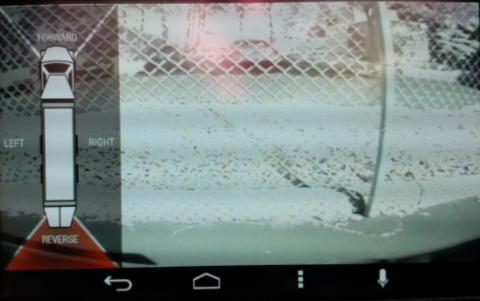 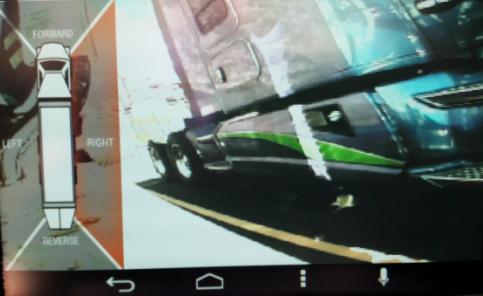 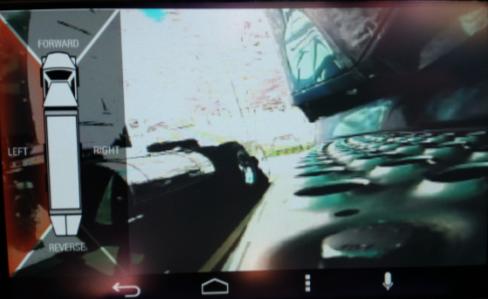 Example Camera View (Right)
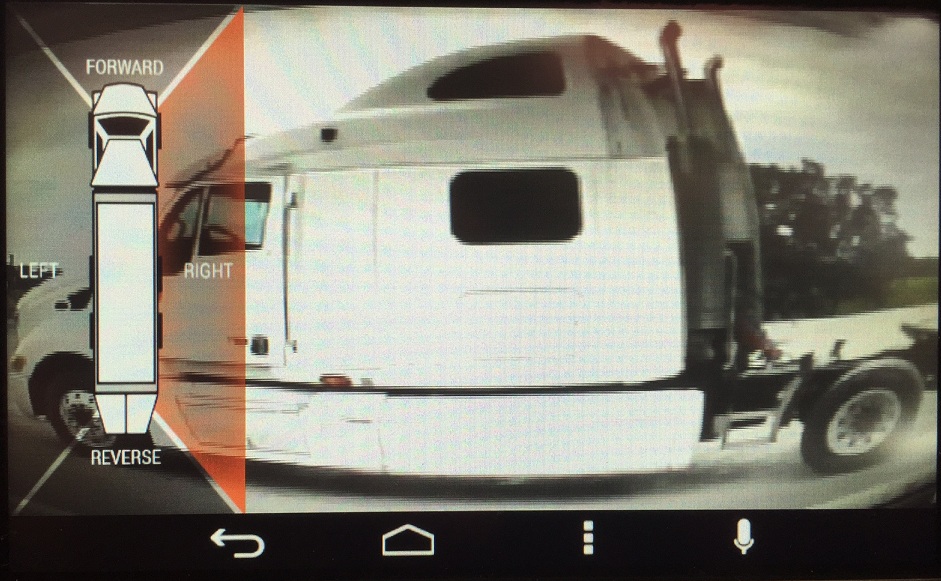 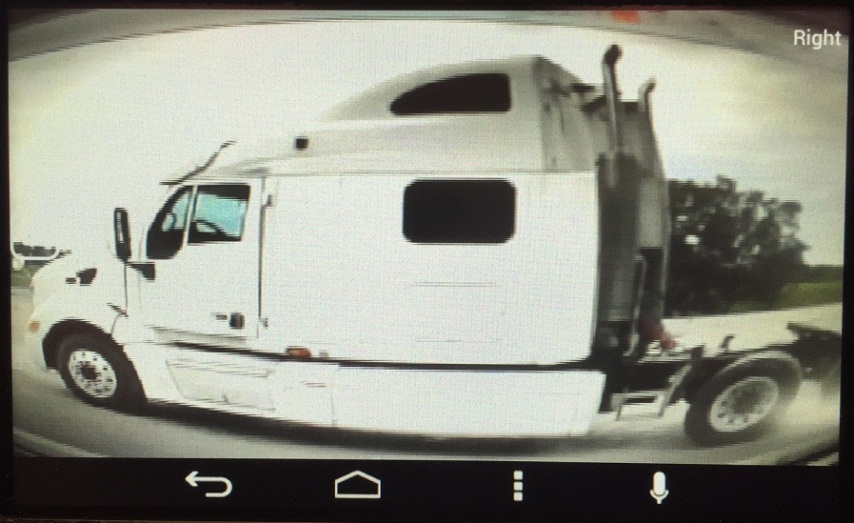 Automatic Mode
Automatic Camera Mode by Model 









Camera activation DEA 600
Cameras must be set to on within the DEA 600
ESA Procedure for Setting Automatic Camera Mode
Program area of ESA (use the program button at top),
Look under the network interface tab.  
Enable Router should be set to “Enable”
Transmit CECU LC Message should be set to “Gateway or Route to VCAN”
NAMUX 3
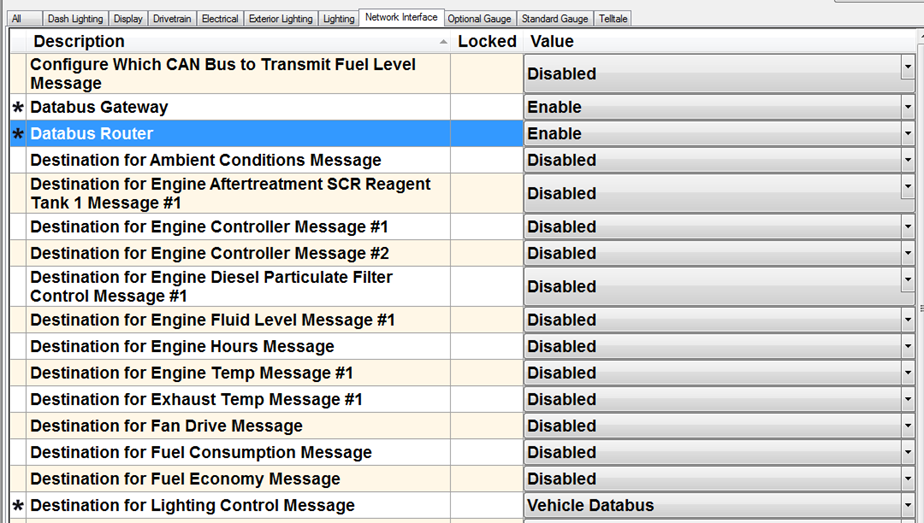 ESA Procedure for Setting Automatic Camera Mode
Program area of ESA (use the program button at top),
Look under the network interface tab.  
Enable Router should be set to “Enable”
Transmit CECU LC Message should be set to “Gateway or Route to VCAN”
NAMUX 4
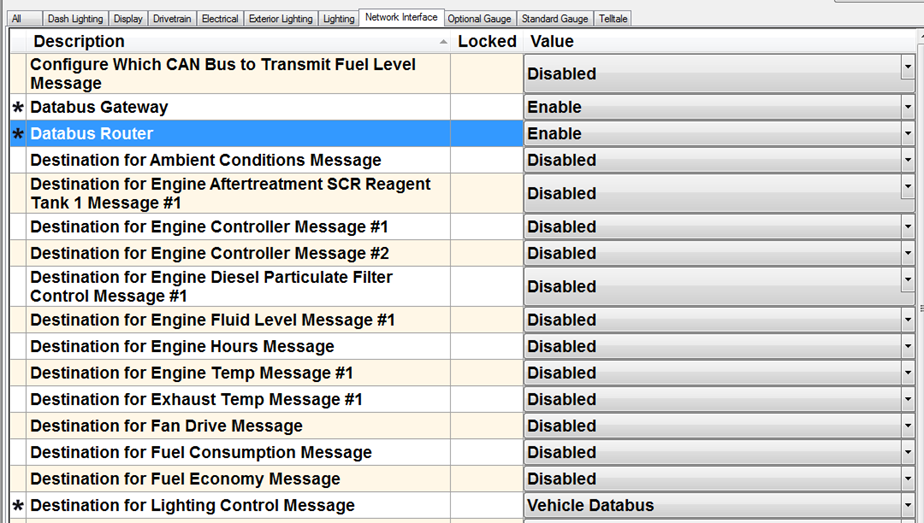 ESA Procedure for Setting Automatic Camera Mode
Program area of ESA (use the program button at top),
Look under the network interface tab.  
Enable Router should be set to “Enable”
Transmit CECU LC Message should be set to “Gateway or Route to VCAN”
Once these are set, should see the lighting information on the bus. 
Provides info SmartNav needs for the Automatic mode in the camera screen.
Note: Cameras will only work in automatic mode if the SmartNav is put in camera mode.  
If in GPS mode or something else - camera view won't automatically pop up
J1939 CAN Messages
CAN Messages are used to activate camera views:
 SPN 2367, PGN 65089 Left Turn Signal
SPN 2369, PGN 65089 Right Turn Signal
SPN 2391, PGN 65089 Backup Light
Note: no message to activate the forward facing camera.  The only way for a user to access it is to go the camera screen under the truck menu where it is the default camera view.